Projekt: ZŠ Červená Voda – moderní škola, registrační číslo projektu CZ.1.07/1.4.00/21.2543
Příjemce: Základní škola a mateřská škola Červená Voda, Červená Voda 341, 561 61
Název materiálu:
Čtyřúhelníky
Autor materiálu:
Eva Veselá
Zařazení materiálu:
Šablona:
Inovace a zkvalitnění výuky prostřednictvím ICT (III/2)
Předmět:
Matematika
32-7-15
Sada:
32-7
Číslo DUM:
Ověření materiálu ve výuce:
Datum ověření:
17. 01. 2013
Eva Veselá
Ověřující učitel:
9. třída
Třída:
Materiál je určen k bezplatnému používání pro potřeby výuky a vzdělávání na všech typech škol a školských zařízení.
Jakékoliv další používání podléhá autorskému zákonu.
Tento výukový materiál vznikl v rámci Operačního programu Vzdělání pro konkurenceschopnost.
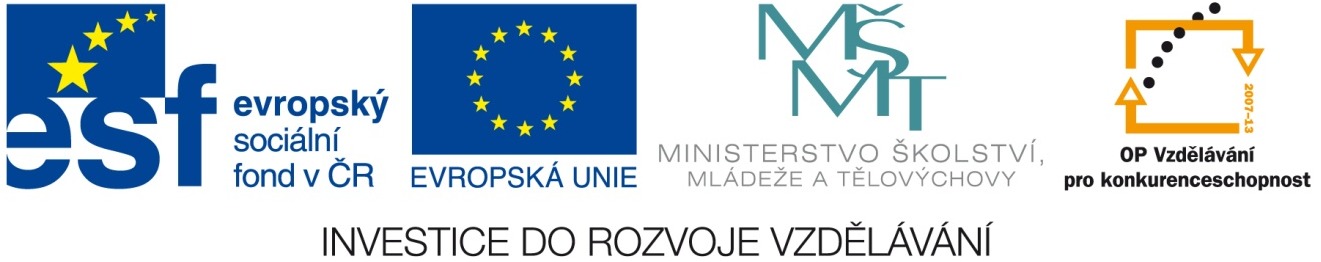 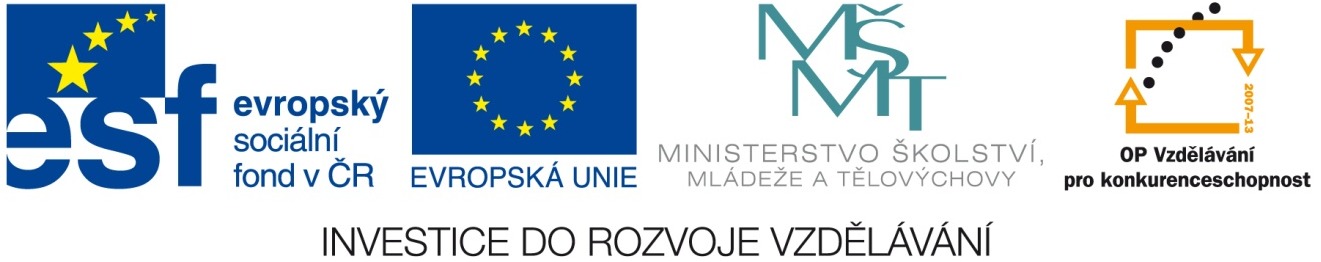 Metodický list
Název materiálu:	Čtyřúhelníky
Autor materiálu:	Eva Veselá

Zařazení materiálu:
Šablona:	Inovace a zkvalitnění výuky prostřednictvím ICT (III/2)		
Sada: 32-7	     Číslo DUM: 32-7-15	    Předmět: Matematika	
     
Ověření materiálu ve výuce:
Datum ověření: 17. 01. 2013      Třída: 9. třída	     Ověřující učitel: Eva Veselá
	     
Anotace materiálu: Prezentace vysvětluje a popisuje základní prvky čtyřúhelníku, druhy čtyřúhelníků a jejich vlastnosti.  Zahrnuje dvě aktivity k procvičení.
     
Podrobný metodický popis možností použití materiálu: Prezentaci lze využít k frontální výuce i samostudiu.   Obsahuje dvě zadání úloh k procvičení (snímek 11 a 12). 

Seznam literatury a pramenů:  Snímek 13 

Poznámka:  Volný pracovní list, pomůcky na rýsování
ČTYŘÚHELNÍKY
Základní prvky čtyřúhelníku
Druhy čtyřúhelníků
Vlastnosti čtyřúhelníků
Základní prvky čtyřúhelníku
c
C
D
vrcholy: A, B, C, D

strany: AB, BC, CD, AD

úhlopříčky: AC, BD

vnitřní úhly: α, β, γ, δ
δ
γ
d
b
α
β
B
A
a
Součet vnitřních úhlů čtyřúhelníku je vždy 360°
Druhy čtyřúhelníků
ROVNOBĚŽNÍKY	 LICHOBĚŽNÍKY  RŮZNOBĚŽNÍKY
čtverec


obdélník


kosočtverec


kosodélník
obecný


pravoúhlý


rovnoramenný
Vlastnosti čtyřúhelníků
Zkoumáme:
Strany – délku a rovnoběžnost

Úhly – velikost a shodnost

Úhlopříčky – délku a úhel, který svírají
Pomůcky: dva trojúhelníky, kružítko, úhloměr
Rovnoběžníky
každé dvě protější strany jsou rovnoběžné a shodné
všechny čtyři  vnitřní úhly jsou pravé
čtverec
obdélník
úhlopříčky jsou shodné, svírají pravý úhel 
a navzájem se půlí
úhlopříčky jsou shodné
a navzájem se půlí
Rovnoběžníky
každé dvě protější strany jsou rovnoběžné a shodné
každé dva protější vnitřní úhly jsou shodné
kosočtverec
kosodélník
úhlopříčky svírají pravý úhel 
a navzájem se půlí
úhlopříčky se
navzájem  půlí
Lichoběžníky
dvě protější strany jsou rovnoběžné (základny)
zbývající dvě protější strany jsou různoběžné (ramena)
obecný
pravoúhlý
rovnoramenný
dva vnitřní úhly jsou pravé
shodná ramena
dvě dvojice shodných úhlů 
shodné úhlopříčky
Různoběžníky
žádné dvě strany nejsou rovnoběžné ani shodné
H
δ
G
γ
β
F
α
E
ÚKOL: načrtni si do sešitu čtyřúhelník EFGH a vypiš jeho
vrcholy:
strany:
dvojice protějších stran:
dvojice sousedních stran:

úhlopříčky:
dvojice protějších úhlů:
dvojice sousedních úhlů:
E, F, G, H
EF, FG, GH, HE
EF a HG, FG a EH
EF a FG, FG a GH, 
GH a HE, HE a EF
EG, FH
α – γ, β - δ
α – β, β - γ, γ – δ, δ - α
ÚKOL: pojmenuj každý ze čtyřúhelníků na obrázku a popiš jeho vlastnosti
A
G
E
C
D
F
B
Seznam použité literatury a pramenů:
Objekty, použité k vytvoření sešitu, jsou součástí SW Smart Notebook nebo pocházejí z veřejných knihoven obrázků (public domain) nebo jsou vlastní originální tvorbou autora.
Autor:
Mgr. Eva Veselá
Základní škola Červená Voda
vesela.eva@email.cz
 2012